نشاط
أدوات
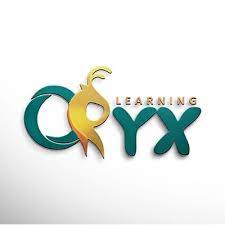 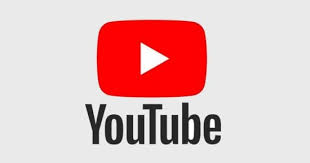 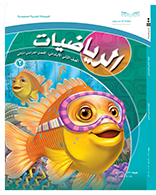 الفصل الــ١٢
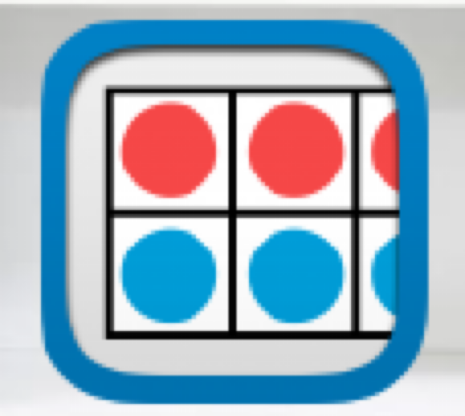 القياس
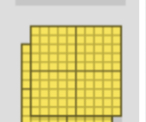 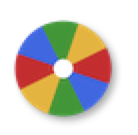 السعة والكتلة
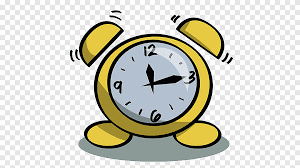 (١٢-٤) وحدات الكتلة غير القياسية
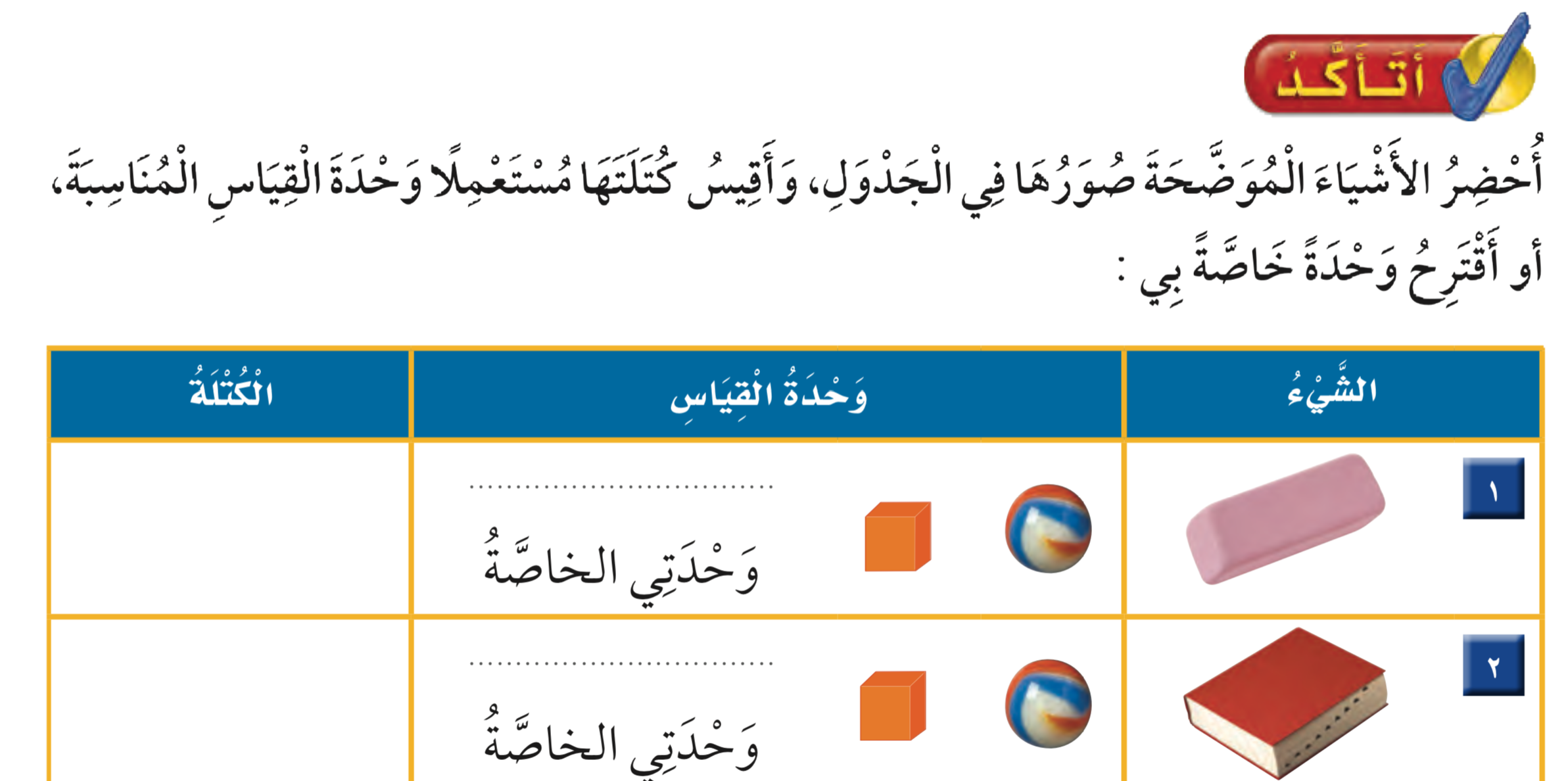 مكعبات
١٠ مكعبات
كرات زجاجية
٥٠ كرة ز جاجية
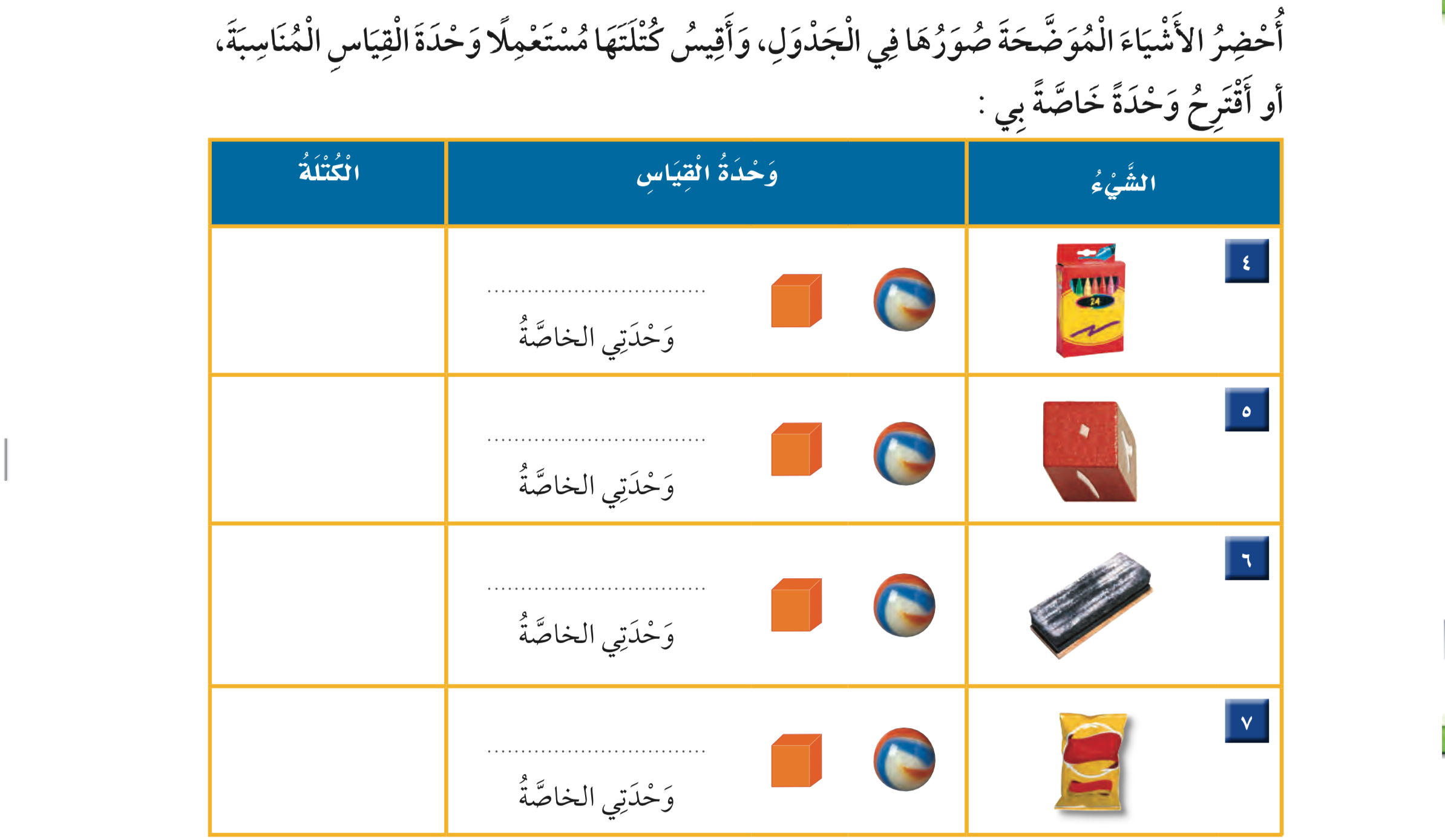 مكعبات
٤٠ مكعب
مكعبات
٢٠ مكعب
مكعبات
٣٠ مكعب
مكعبات
٣ مكعبات
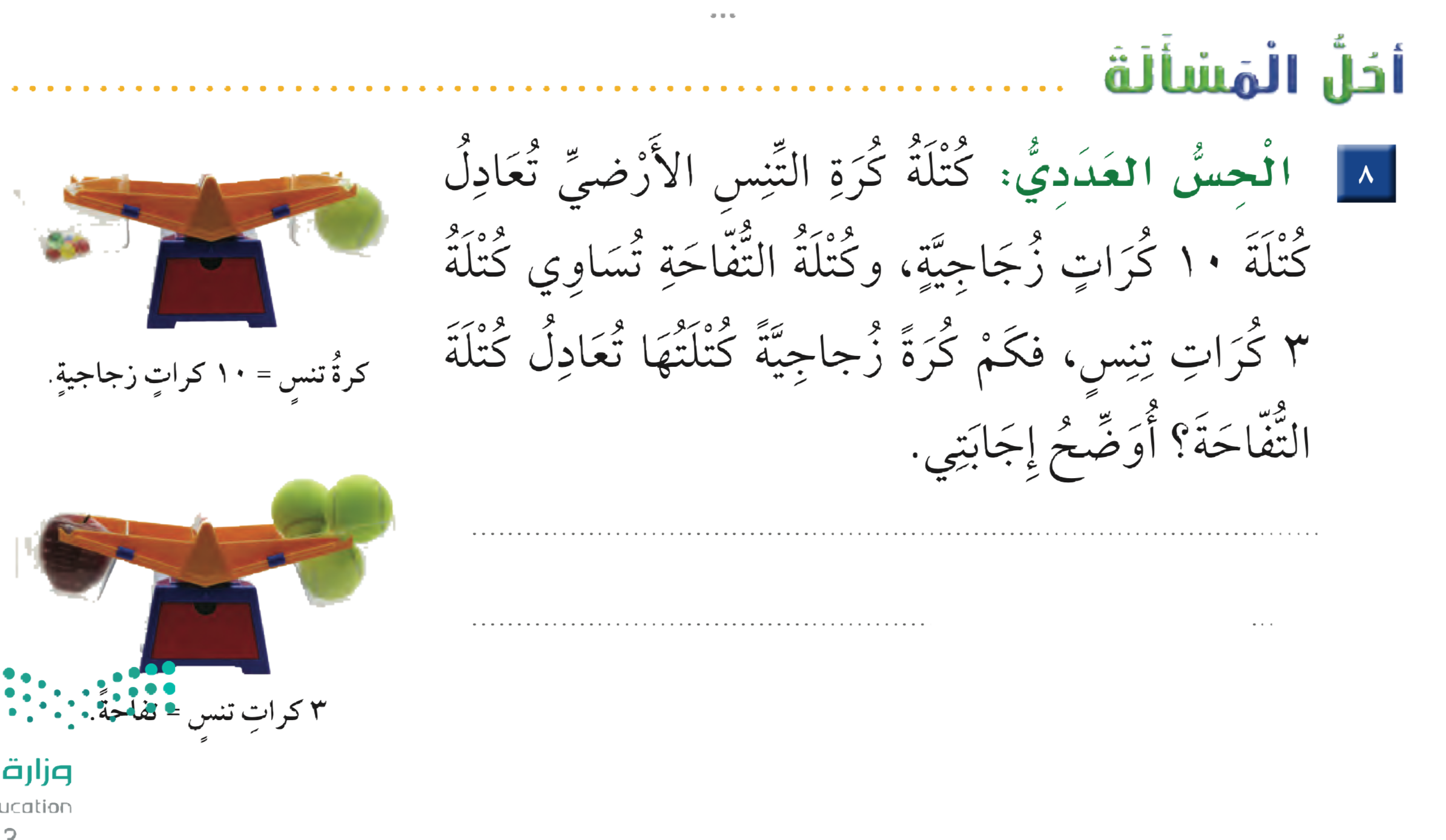 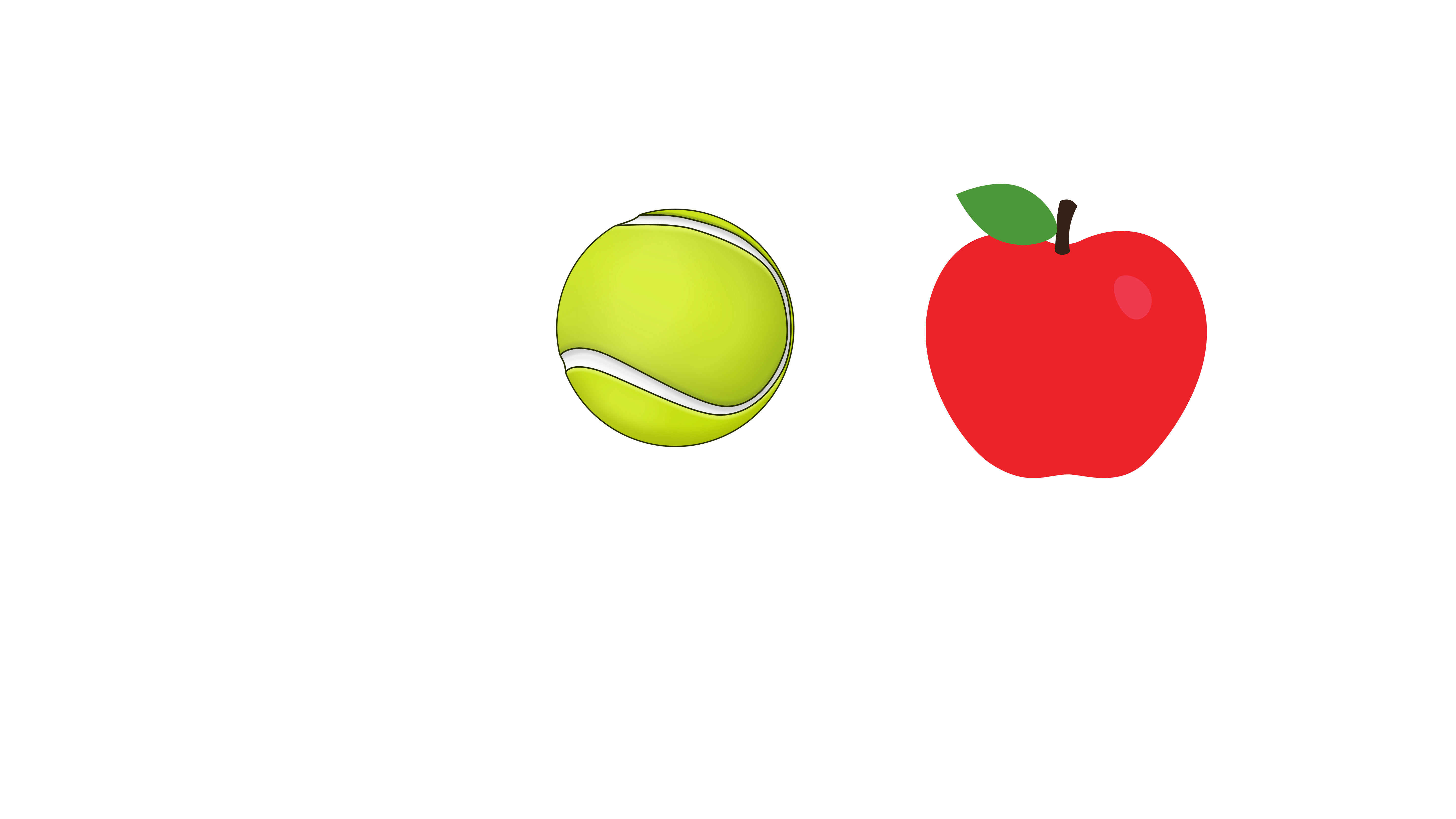 = ١٠ كرات زجاجية
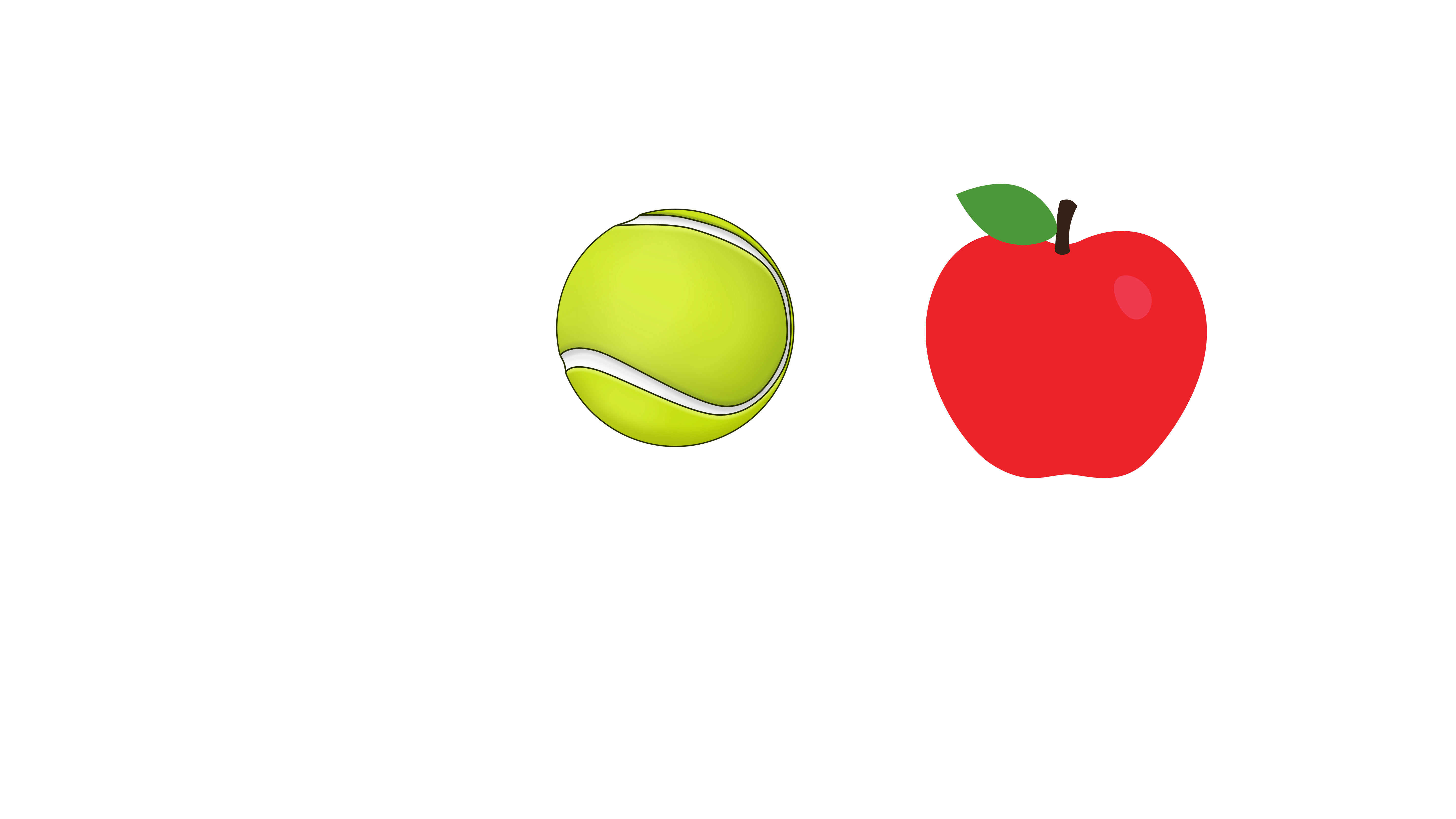 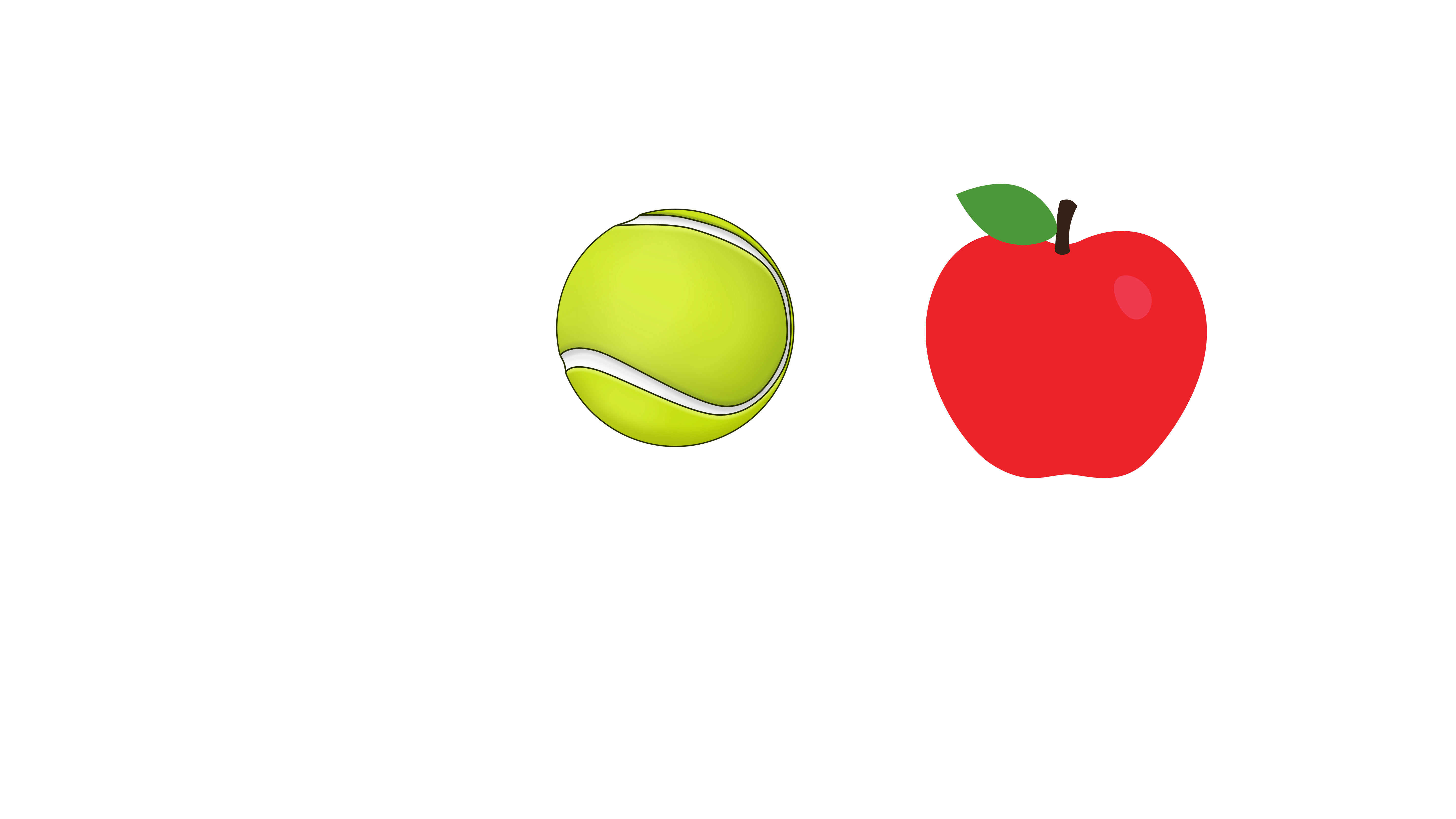 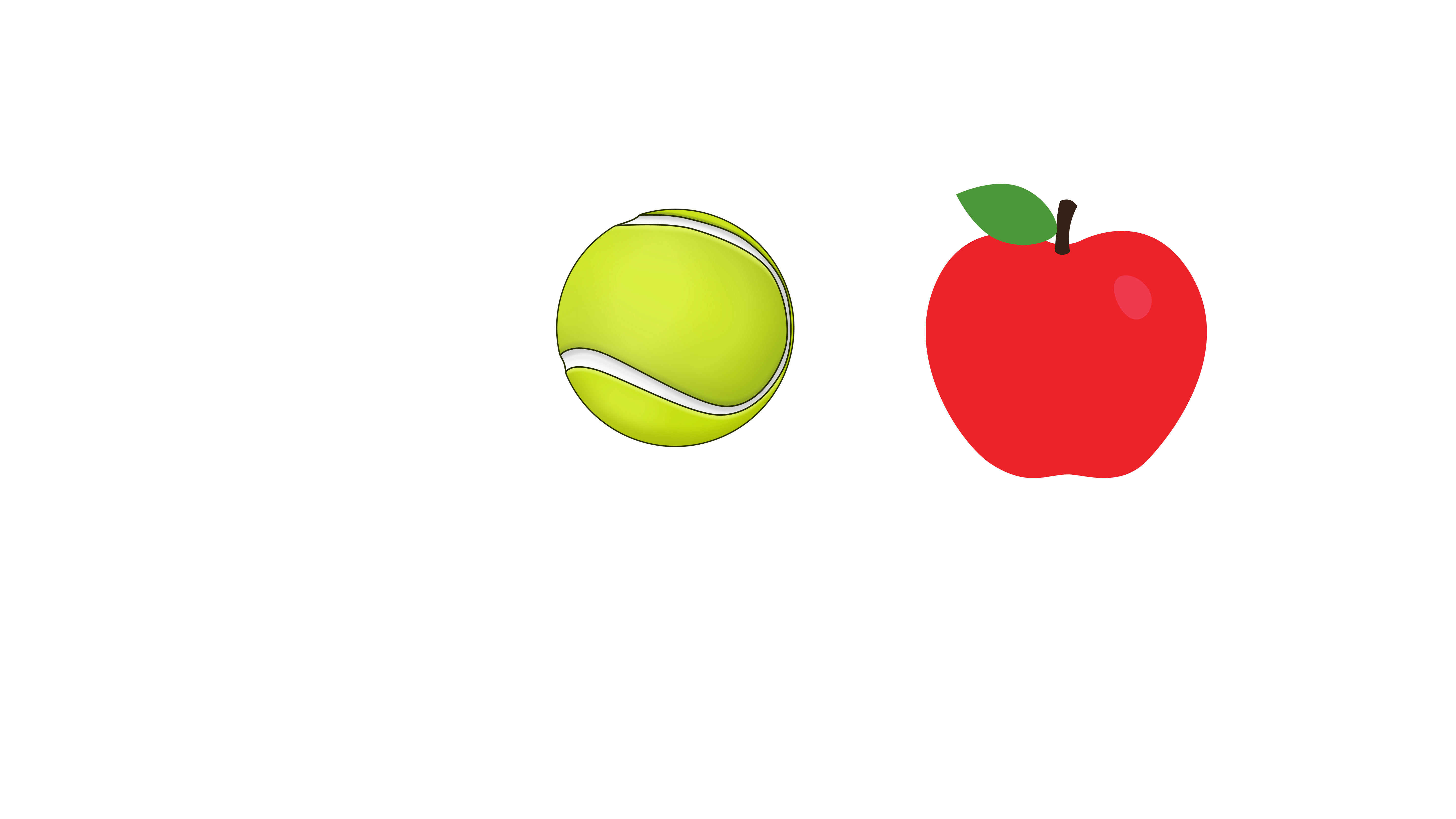 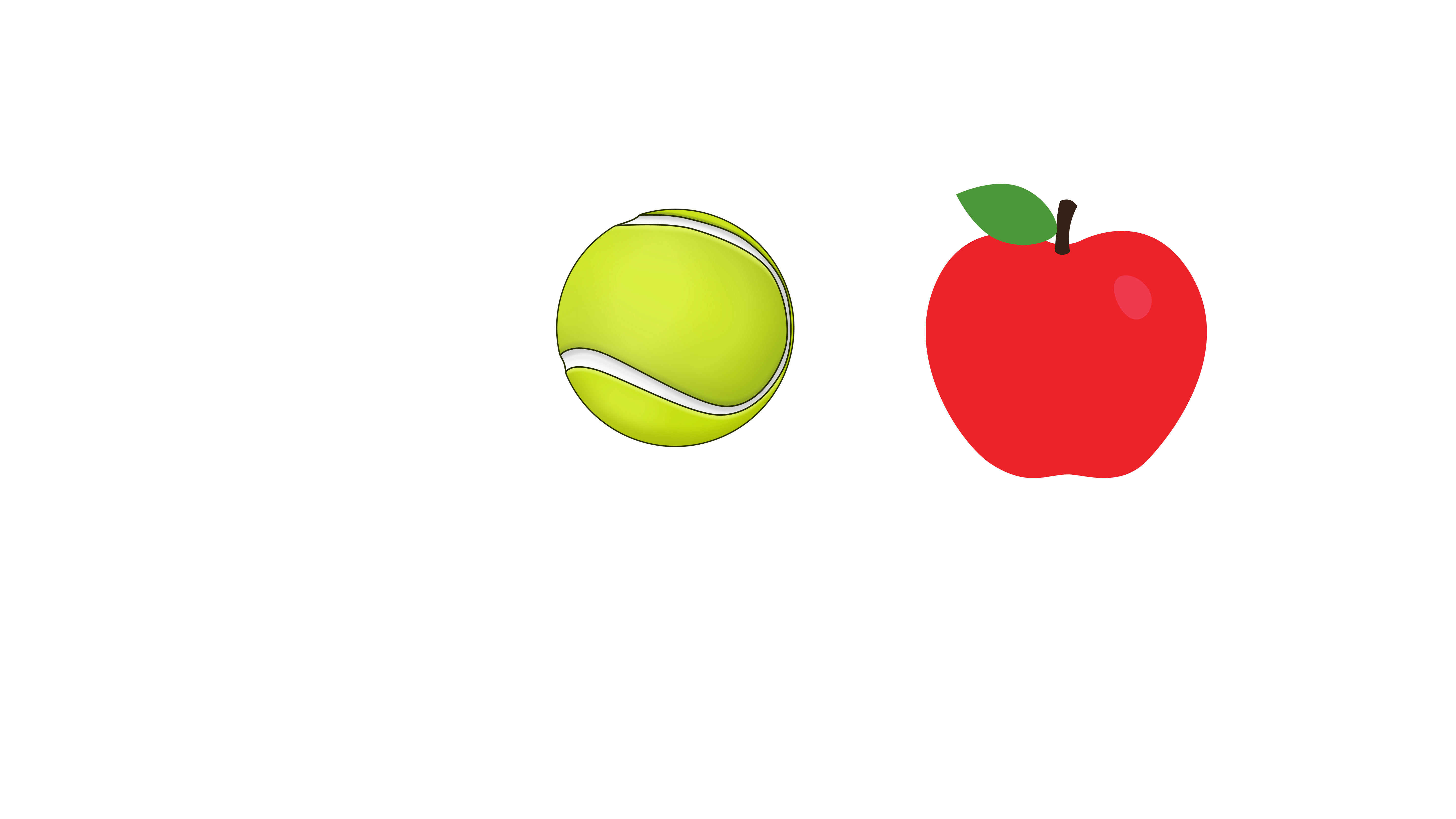 =
كتلة التفاحة = ١٠+١٠+١٠=٣٠كرة